Orígenes de la Medicina Universitaria
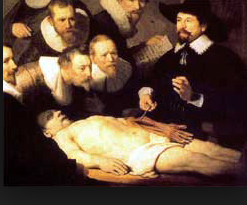 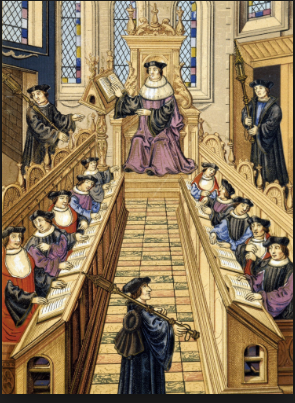 El nacimiento de la universidad
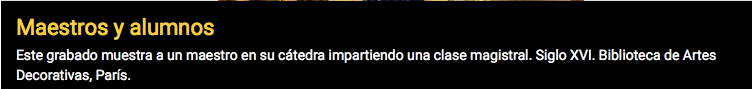 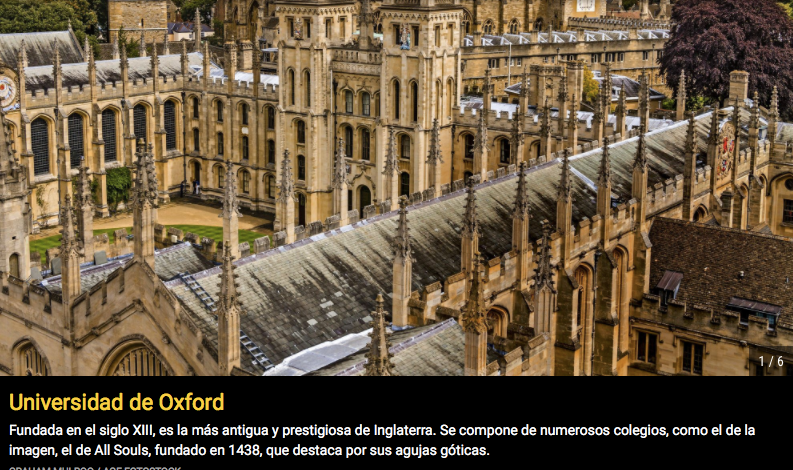 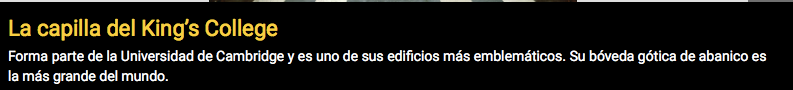 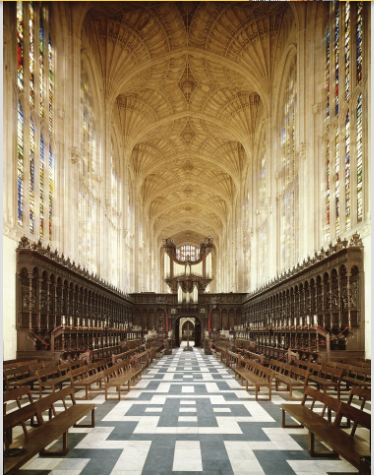 Universidad de Cambridge Siglo XIIICátedra de Química en 1781
Universidad de Salamanca la mas antigua en España del siglo XV
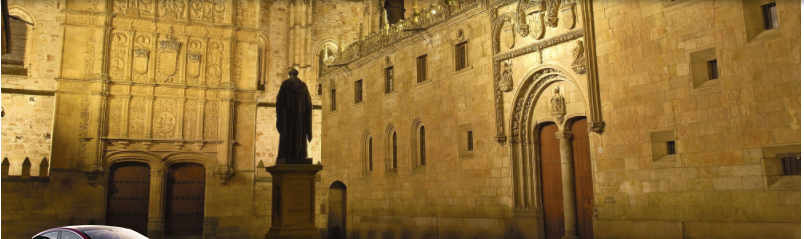 Estatua de Fray Luis de León
Universidad de la Sorbona, París Siglo XIII
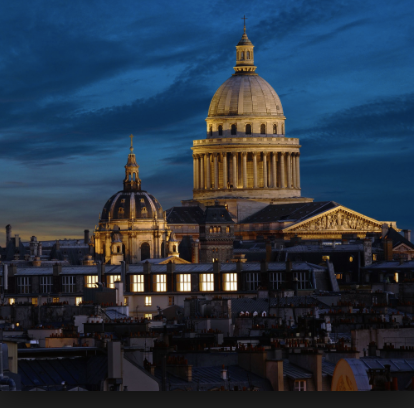 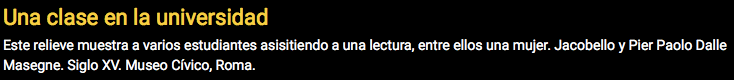 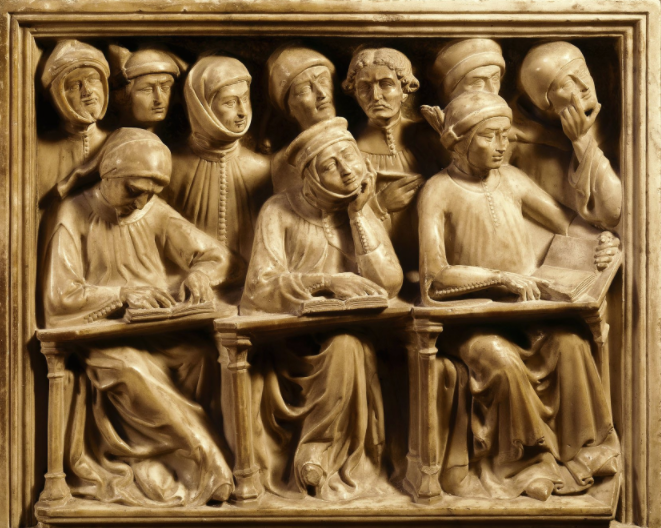 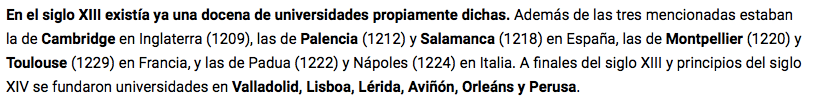 Las Facultades consideradas superiores eran
Teología
Medicina y 
Derecho
Siglo XVII Univ Martin de Cervera
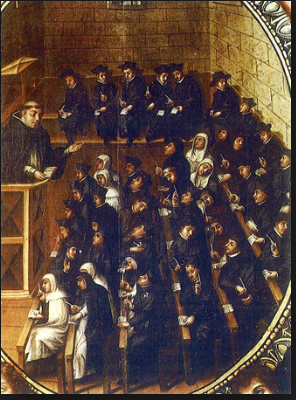 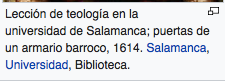 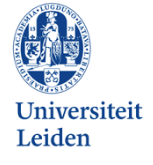 Holanda. Leyden
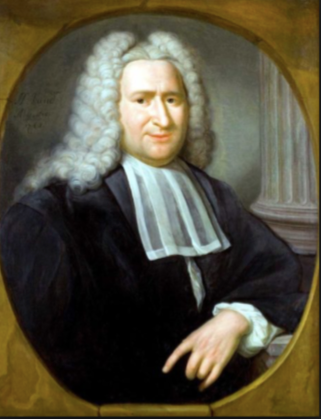 Hacia 1700 la Univeridad tiene Estudios de Medicina, Jardín botánico, reserva de plantas medicinales para estudio, docencia y prácticas curativas, además de Teatro Anatómico
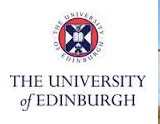 Universidad de Edimburgo, en 1741 tuvo:
Estudios de Optica
Trigonometría
Medicina Clínica 
Obstetricia
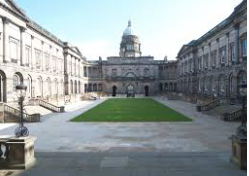 Viena Catedra de Anatomía
En 1749 la Emperatriz Maria Teresa instituye la enseñanza clínica en varios hospitales 

1720 Teatro Anatómico
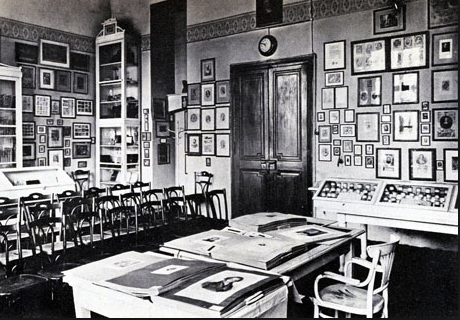 Padua, Italia
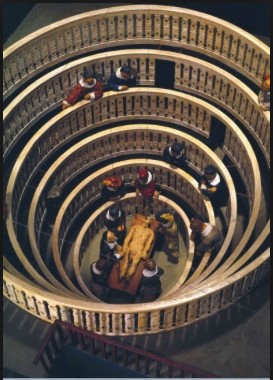 Florece la Enseñanza Clínica Cátedra de Clínica a finales del siglo XVI
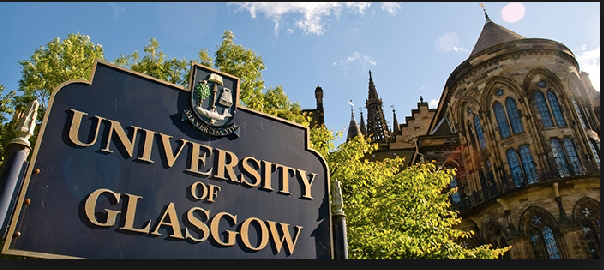 En 1786 tuvo Hospital Universitario
Reforma de las Universidades Europeas del siglo XVIII
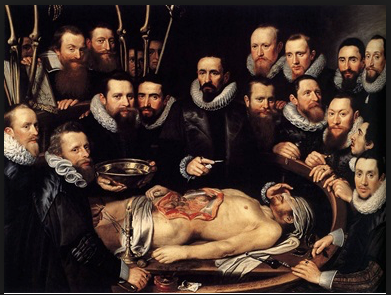 Leyden con Boerhaave  (Holanda) y sus allumnos fue de donde partió en el siglo XVIII el movimiento de creación, a través de toda Europa, de Cátedras y de Institutos Clínicos. Son los alumnos de Boerhaave quienes en 1720 reforman la Universidad de Edimburgo y crean una Clínica sobre el modelo de Leyden, misma que es imitada en Londres, Oxford, Cambridge y Dublin, posteriormente en Viena.
Dr Willem van der Meer. Leccion de anatomía
Pintor holandes Michel Janz van Merevelt (1617)
Fué en los Hospitales Militares donde la Enseñanza Clínica se organizó primeramente, el Reglamento para Hospitales, establecido en 1775, señalaba en su artículo XII que cada año de estudio debía comprender
“un Curso de Práctica Clínica de las principales enfermedades que reinan entre las tropas en los ejércitos y guarniciones”
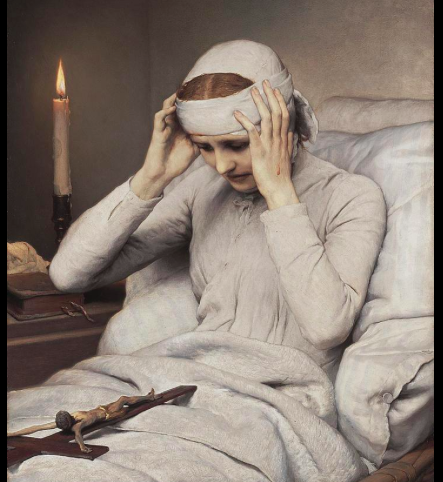 “La Clinica del Siglo XVIII, es una figura mucho más compleja que un puro y simple conocimiento de los casos y no ha adquirido valor en el movimiento mismo del conocimiento científico, forma una estructura maquinal que se articula en el campo de los hospitales, vive una práctica que simboliza más que analiza: agrupa toda la experiencia alrededor de los prestigios de un descubrimiento verbal, que no es su simple forma de transmisión, sino el núcleo que la constituye.
La Clínica del siglo XVIII es en esencia apofántica (alabanza)”
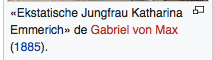 Michael Foucault, El nacimiento de la clínica, Siglo XXI, NY 1979 p93
La Medicina, tuvo una transformación de ser individual y tutorial a la Medicina Clínica, individual inicialmente para luego convertirse en la Medicina de grupo como cátedra, a Medicina Universitaria, con el reconocimiento de las habilidades y competencias por una institución de Enseñanza Superior
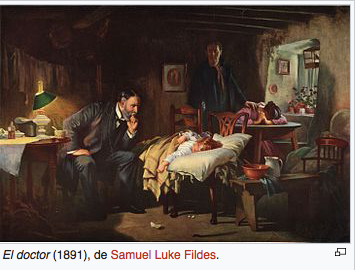 Escuela Nacional de Medicina. Cd de México
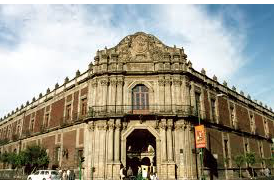 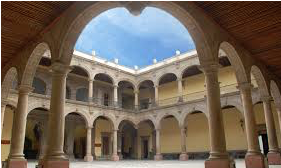 Construido 1732 a 1736 como Palacio de la Inquisición
La Escuela Nacional de Medicina se instala en 1842
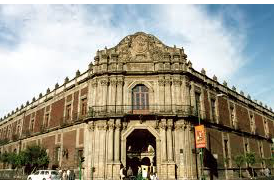 El primer diploma de médico en México fue otorgado en 10 de Agosto de 1553 ( a Juan Blanco de Alcázar) en la Real y Pontificia Universidad de México, ordenada por el Rey Carlos I de España.
En 1821 la Real y Pontificia Universidad de México se convirtió en Nacional
La reforma de la educación que implementó Valentín Gómez Farías en 1833, con 6 establecimientos de Ciencias, unió los estudios médicos y quirúrgicos. Con la creación de Ciencias Médicas el 23 de Octubre de 1833, se empieza a escribir la historia moderna de la Facultad de Medicina
Colegio Civil. Antiguo Hospital UniversitarioMonterrey
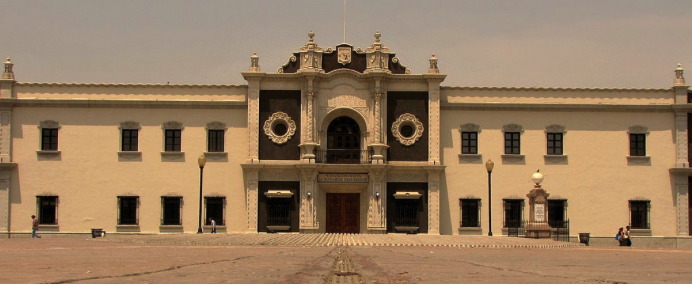 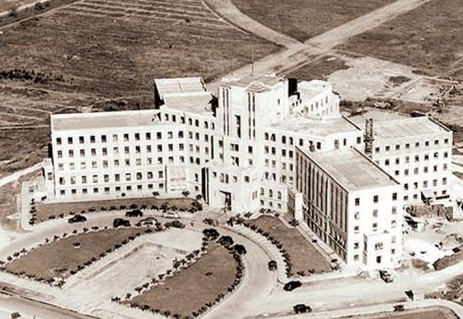 191 años de su fundación
Medicina Universitario en Nuevo León
El 27 de Febrero de 1826 ya en el México Independiente, se envió un proyecto del Plan de Instrucción Pública a los diputados, siendo remitido al Congreso del Estado, por el primer gobernador de nuestra entidad José María Parás.
En 1828 se contrató al médico italiano Pascual Costanza, que se comprometió a fundar la Cátedra de Medicina. El Estado se comprometía a construír a la brevedad el anfiteatro anatómico y el jardín botánico y gestionar su normbramiento como director del Hospital del Rosario.
Medicina Universitaria en Monterrey
El Dr José E González inició la Cátedra de Medicina el 1 Abril de 1842 en el Hospital del Rosario, del que fue Director
En 1859 comenzó a funcionar la Escuela de Medicina, agregada al Colegio Civil
En 1877 se dió la ley que la separó del Colegio Civil, fijándose definitivamente junto al Hospital Civil, edificio que se terminó de construir en 1891 con el Legado de Gonzalitos
Tapia Méndez A.José E González Benemérito de Nuevo León, 1976
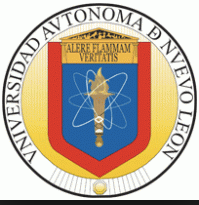 Hospital Universitario y Facultad de Medicina UANL
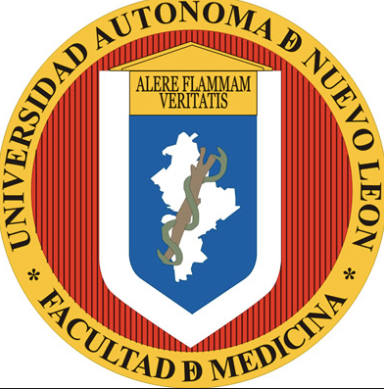 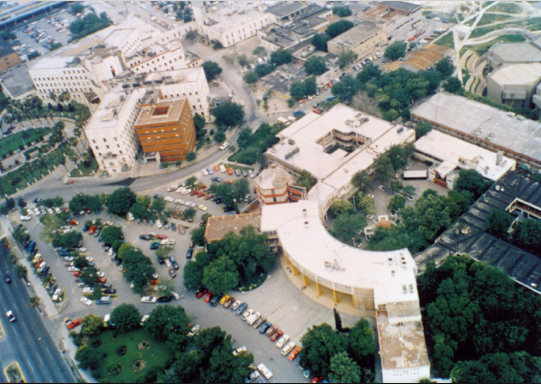 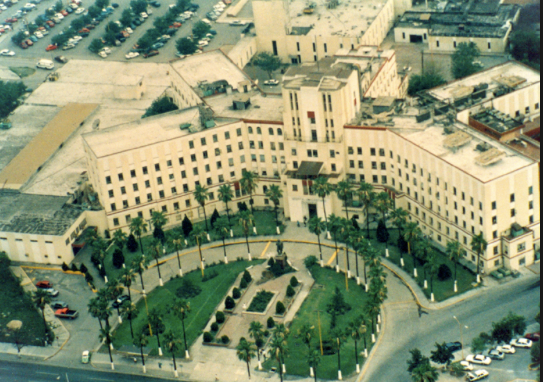 Dr José E GonzálezBenemérito de Nuevo León
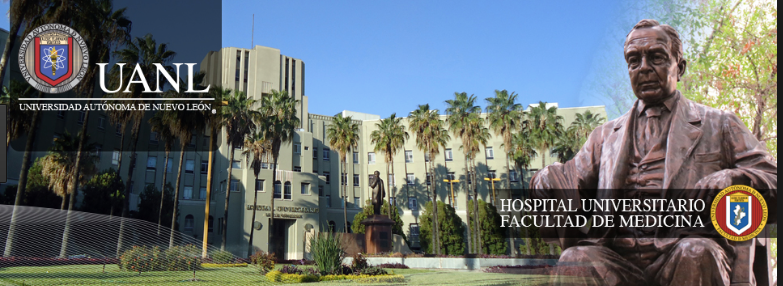 Medicina Universitaria
Actualización constante
Medicina Básica y Clínica
Competencias
Interacción con otras Facultades de Ciencias de la Salud
Especialidades y Subespecialidades Médicas
Responsabilidad Social
Responsabilidad individual de seguir produciendo conocimiento
COMAEM 2016
142 Escuelas de Medicina Acreditadas en México
Asistencia
Docencia
Investigación